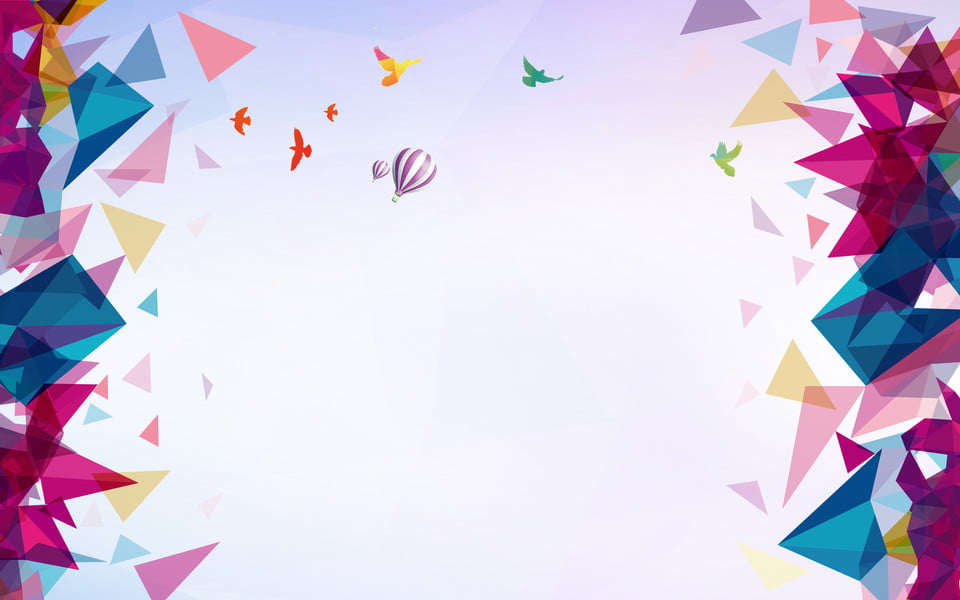 ESCUELA NORMAL DE EDUCACION PREESCOLAR.
LICENCIATURA EN EDUCACION PREESCOLAR.



 


CURSO: MODELOS PEDAGOGICOS.
DOCENTE: NARCISO RODRIGUEZ ESPINOSA 
ACTIVIDAD: CARTELES DE EXPOSICION. 

ALUMNAS: 
MARIANA MARCELA QUEZADA VILLAGOMEZ #14
ALEXA CARRIZALES RAMIREZ #3
PAULINA FLORES DÁVILA  #4
ANDREA FLORES SANDOVAL #5
PAULINA GUERRERO SANCHEZ #9
KATYA QUINTANA RANGEL #15
NATALIA GUADALUPE TORRES TOVAR #21
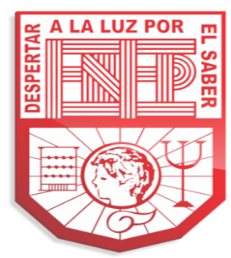 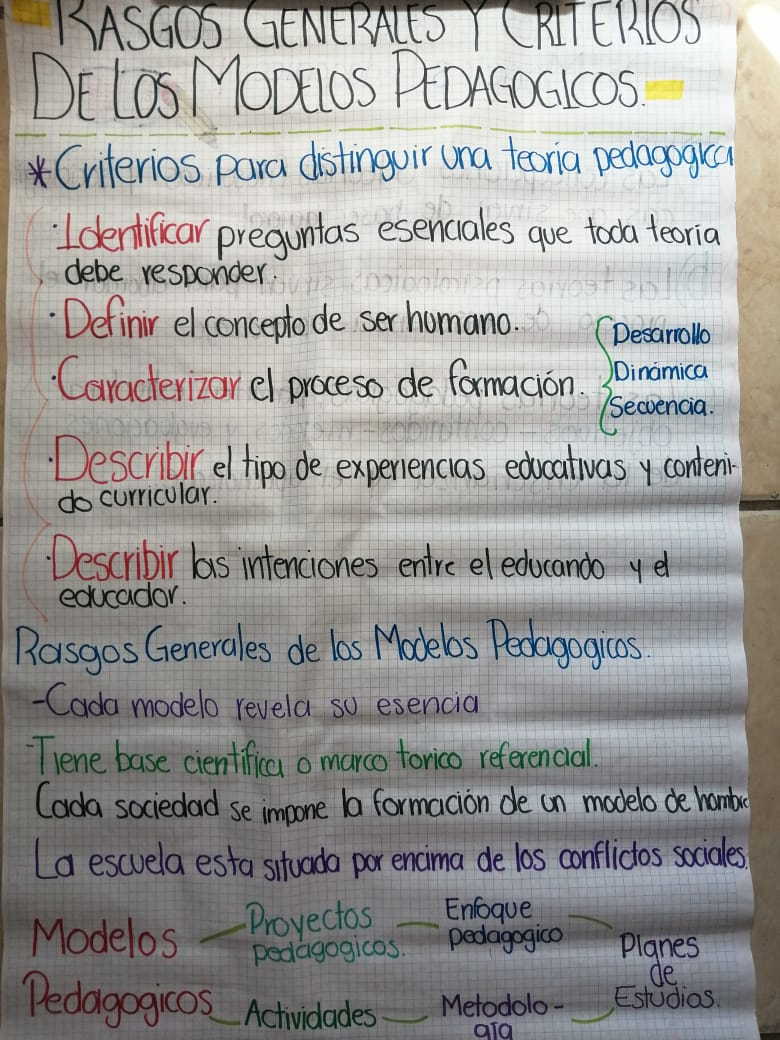 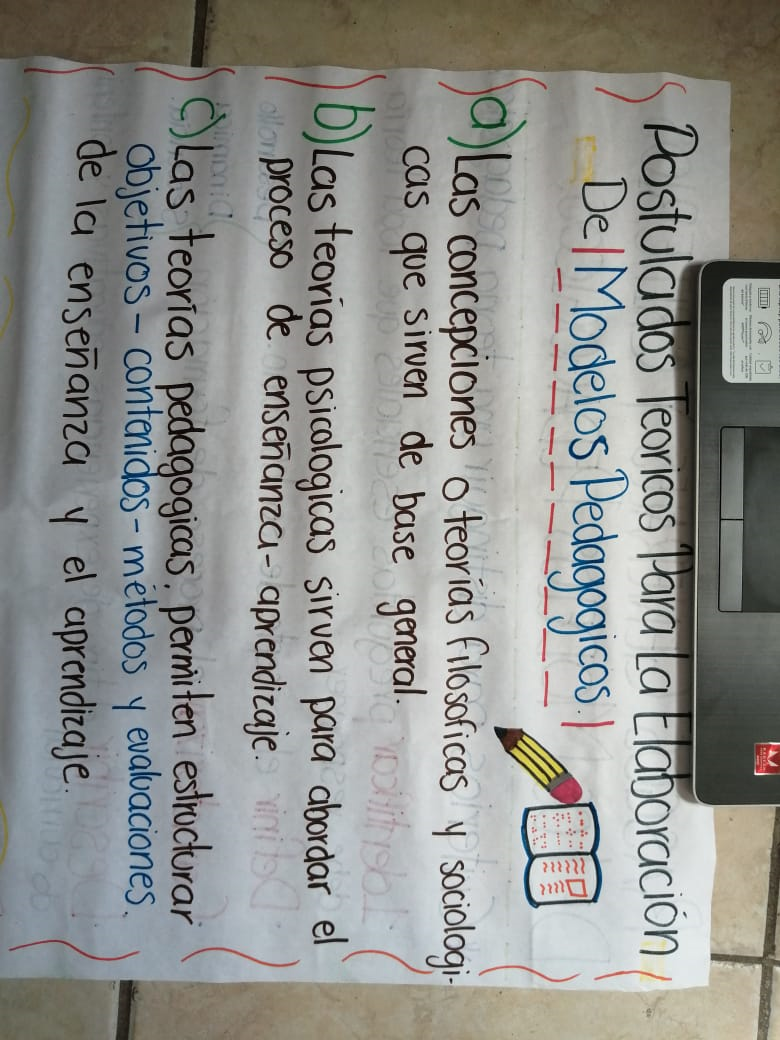 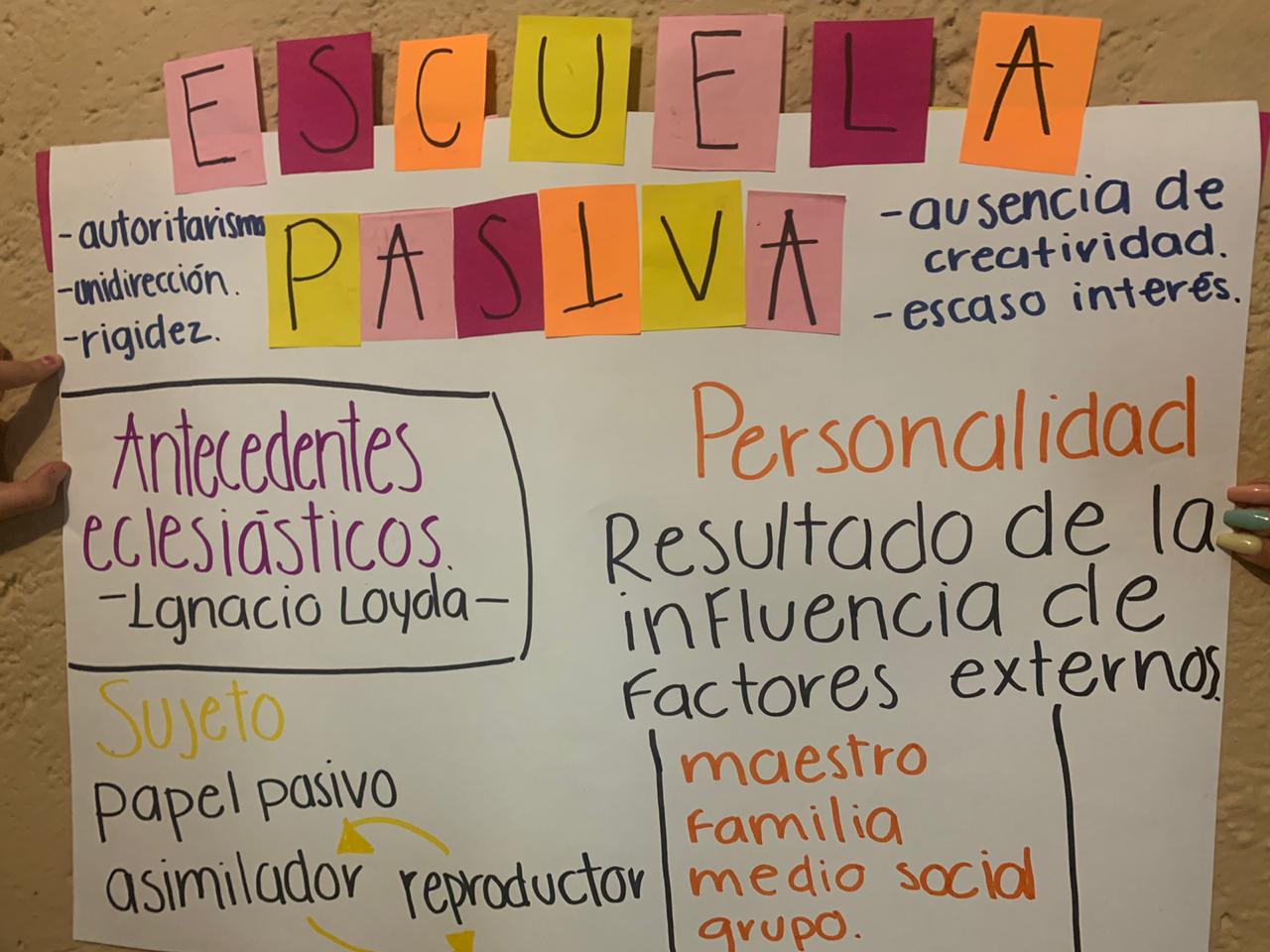 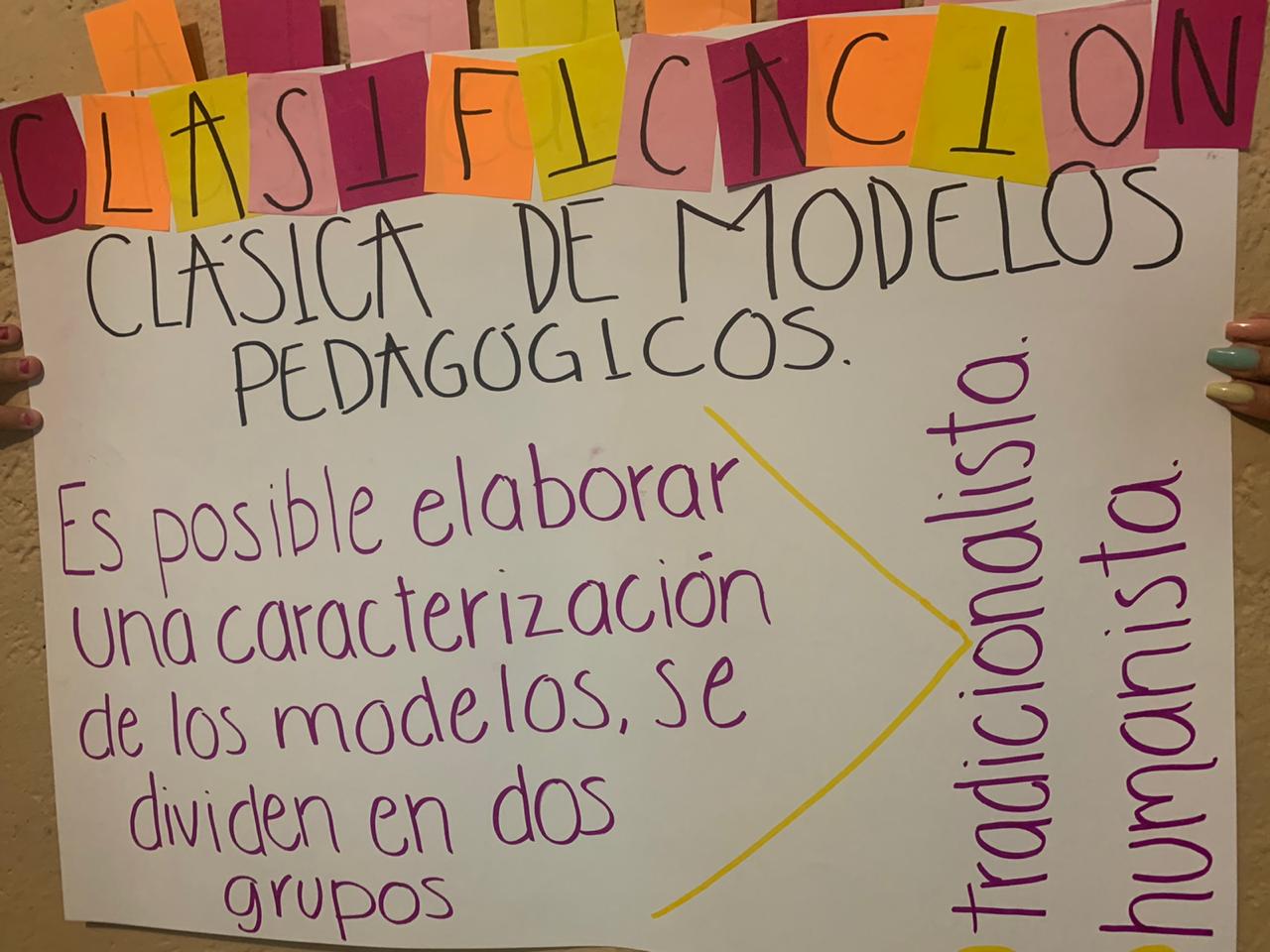 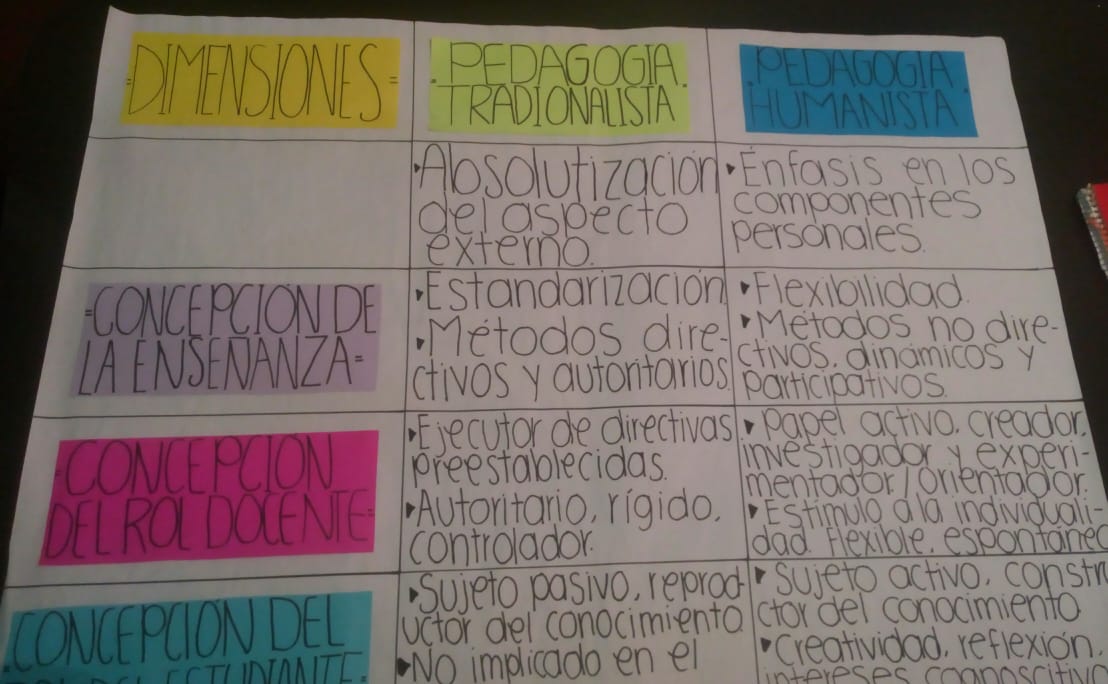 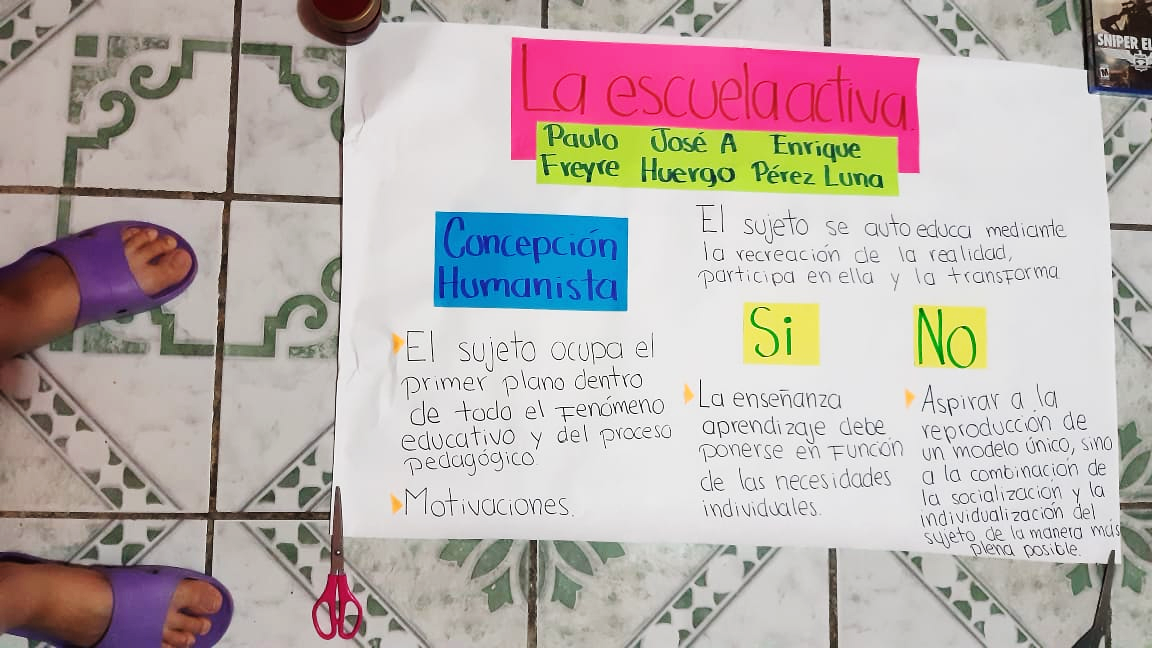 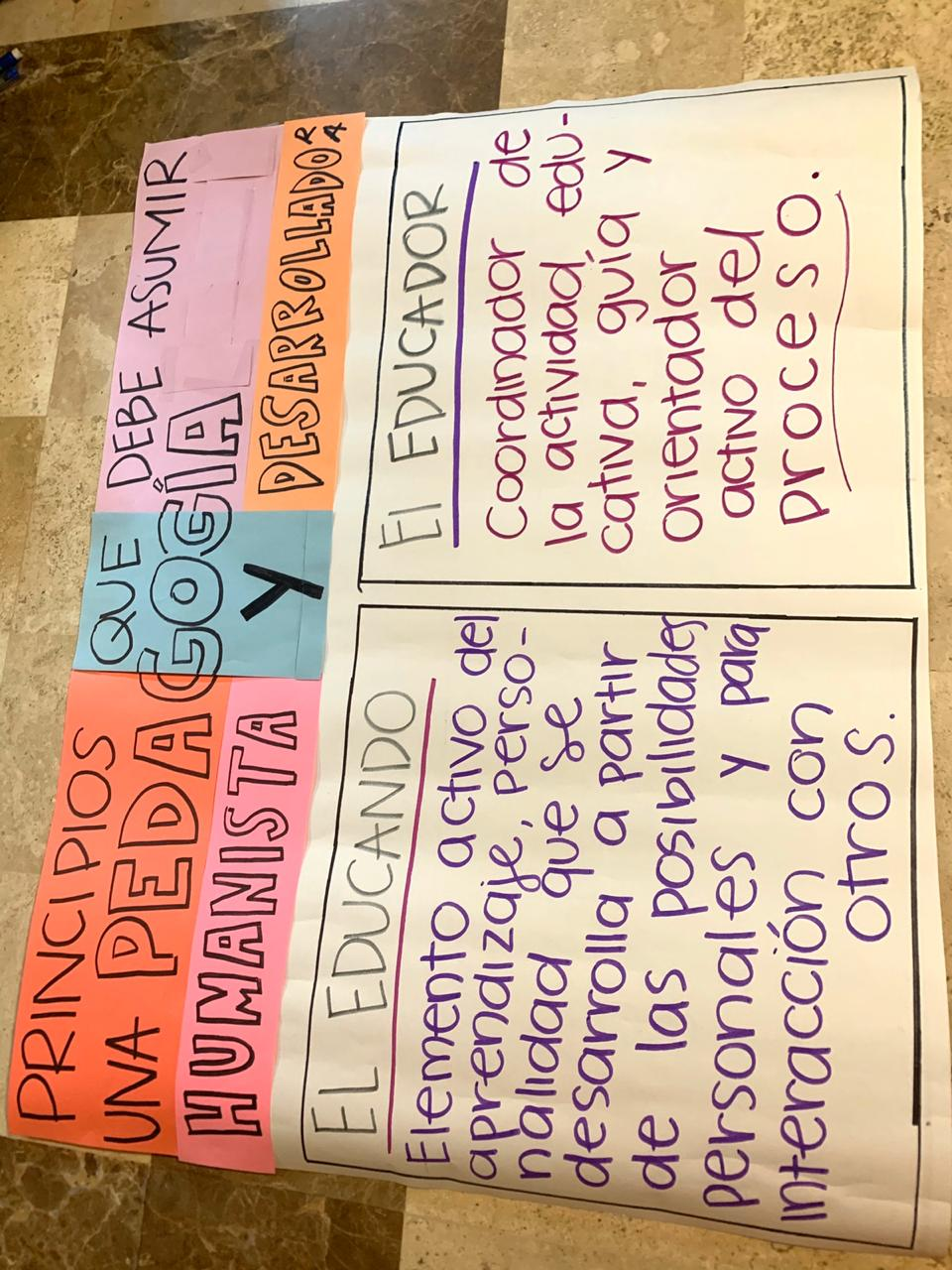 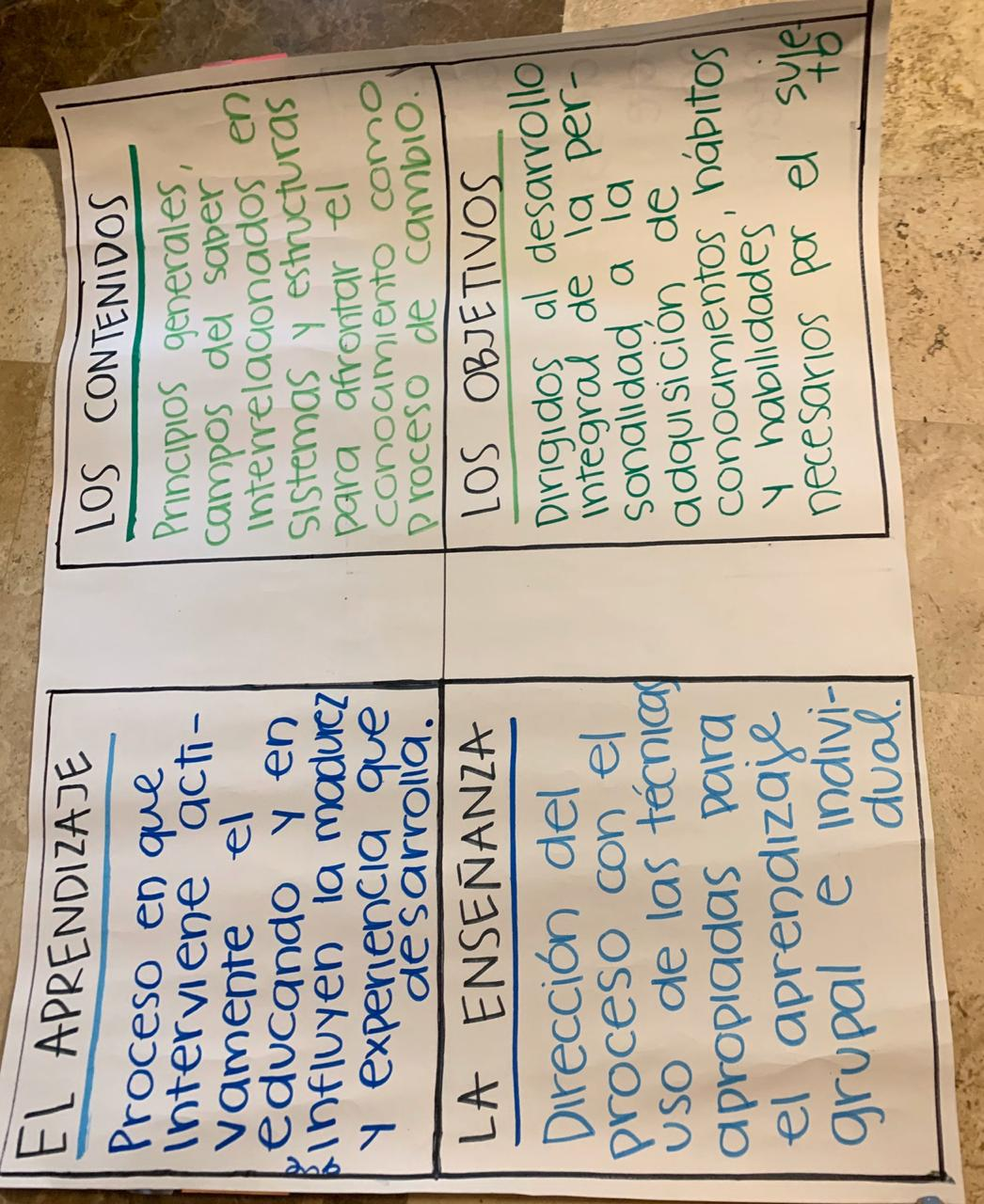